How to write a research article
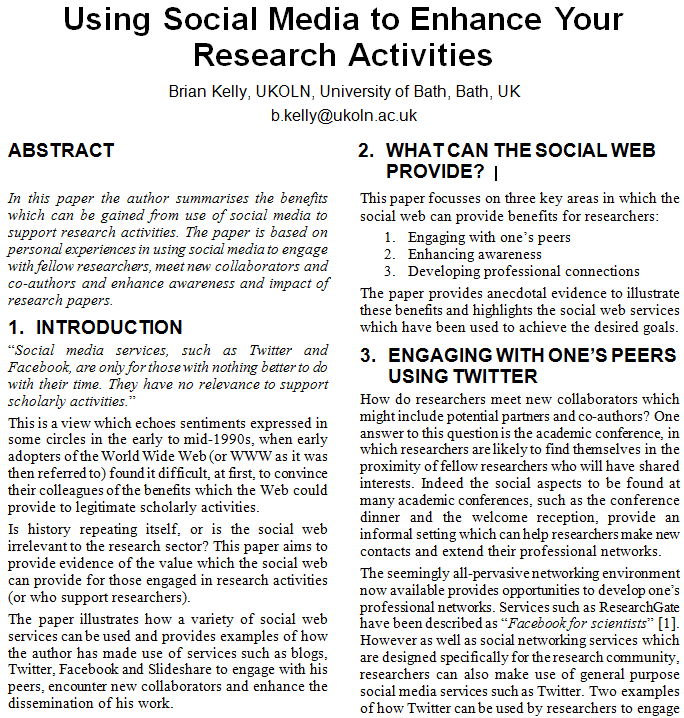 Principles of Writing
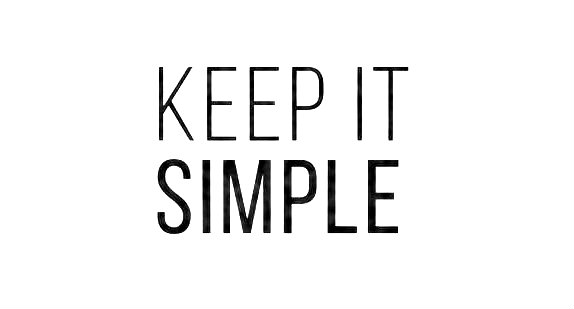 Clear & concise
Unity & coherence
Support with evidence
Effective paragraphs
The matter of word choice
Unity & Coherence
paper level
paragraph level
Unify and logically connect all of the sentences in one paragraph.
Illustrate, clarify, and explain, while also unify and logically connect all of the paragraphs
to express the main idea of the paper.
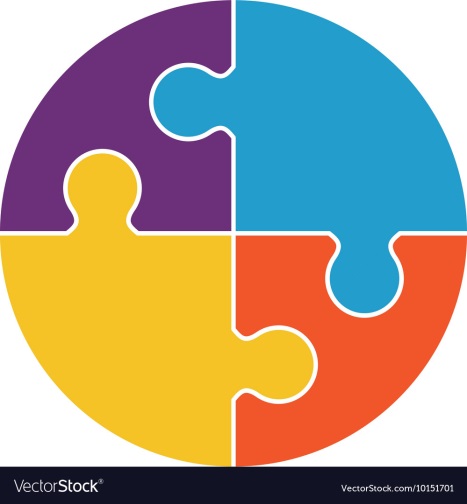 Effective Paragraphs
1. A topic sentence
              A main idea is expressed, often as a generalisation.
2. An explanatory sentence
             The meaning of the generalisation is  elaborated on and     
   		explained.
3. An illustration
             The application of the generalisation  is shown by 
		example.
4. A conclusion
            This recap the main points made in the paragraph  and 
		lead into the following paragraph.
The Matter of Word Choice
Hedging
Simplifying  
Showing variety
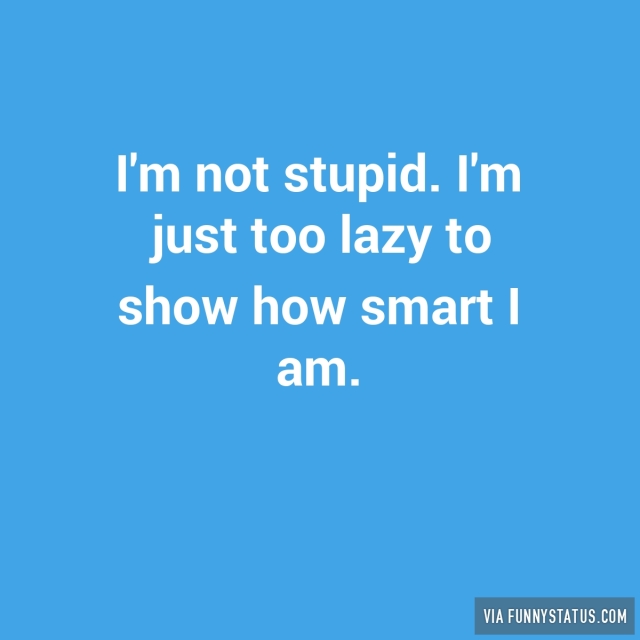 Structure of RA
https://library.wcc.hawaii.edu/chemistry/reading_articles
IMRD
Abstract: a one-to-four-paragraph summary of the paper. 
Introduction: describes the background for the    research
Methods: provides specific details 
Results: describes the outcome 
Discussion: describes implications of the research
Conclusion: places the research in context and describes avenues for further exploration.
Components of a Paper
Title
Describes the paper’s content clearly and precisely including keywords since they use the keywords to identify relevant articles
Uses keywords that researchers in a particular field will recognize 
  Avoid long title and  abbreviations
Abstract
Summarize and state the problem, the main objective, the method, the results, and the conclusions so that the reader can decide whether or not to read the whole article 

Avoid acronyms and mathematical symbols

Critical part of paper!
Abstract
Functions:
Tell the reader what to expect
Summarize important contribution
Attract the reader to look further
Introduction
Function of this section is to show: 
		importance/necessity of study.
This section should:
Clearly state the:
Problem being investigated 
Background that explains the problem 
Reasons for conducting the research
Summarize relevant research to provide context 
State how your work differs from published work
Explain what other findings, if any, you are challenging or extending 
Identify the questions you are answering/ a statement of the purpose
Statement of purpose
e.g.:
This study investigates the relationship between tree density and fruit size.
The purpose of this study is to determine the effect of enzyme concentration on the reaction rate of ....
Evaluating Introductions
Clarity of problem
Sufficient rationale
Contribution to existing knowledge 
Link to theoretical framework and literature review
Assumptions explicit
Operational definition of terms
Evaluating Literature Review in Introductions
Literature review: to place current study in context of what is known/not known
Rationale/need for study
Theoretical framework
Link of framework to research questions
Sufficiency of information
Usefulness of review
Introduction & Discussion
Methodology
Participants (sample) - who the subjects are, how obtained/selected
Materials (equipment, measuring instruments) - what was used, quality of measuring instruments
Procedures - how study was conducted; what subjects did or what was done to them
Methods
Provide the reader enough details so they can understand and replicate your research 

Explain how you studied the problem, identify the procedures you followed, and order these chronologically where possible 

Be precise in describing measurements and include errors of measurement or research design limits 

Explain what was analyzed, how it was analyzed and why each procedure was done
Methods
Examples

Difficult to understand: 
	First, I removed the frog muscle and then I poured ringer’s solution on it. Next, I attached it to the kymograph.

Improved:
	I removed the frog muscle and poured Ringer’s solution on it to prevent it from drying out. I then attached the muscle to the kymograph in order to determine the minimum voltage required for contraction.
Evaluating Methodology
Sufficient detail of procedures (treatment), design and instruments
Full description of population 
Full description of sampling method
Quality of measures used
Obvious weaknesses in design
Results
A summary of the statistical analyses used
Findings: 
	- in a form of text
	- in a form of tables
	- in a form of figures
Results
Objectively present your findings, and explain what was found 
Show that your new results are contributing to others
Follow a logical sequence based on the tables and figures presenting the findings to answer the question or hypothesis
Figures should have a brief description, providing the reader sufficient information to know how the data were produced
Evaluating Results
Appropriateness of statistical techniques used
Clarity of presentation of results
Adequacy of presentation of results
Tables and Figures
Straight forward and concise
Do not include the same data in both a table and a figure 
Present the data in a table unless there is visual information that can be gained by using a figure.

A figure is useful for reporting:
 a regression analysis (line graph),
comparing the several treatment levels (bar graph with error bars). 
Avoid using figures that show too many variables or trends at once.
Discussion/Conclusion
Summarize the findings
Interpret the findings by linking results to original purposes
Explain why the findings turned out the way they did
Describe what your findings mean in context of what was already known about the subject 
Indicate how the results relate to expectations and to the literature previously cited
Identify the study’s limitations
Suggest steps for further research